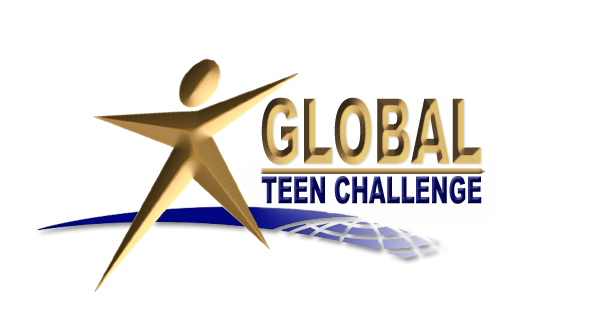 The Enemies of Christian Discipleship
By Dave Batty
T501.10    iTeenChallenge.org       April 5, 2013
1
The Enemies of Christian Discipleship
There are many different problems that can destroy our effectiveness in discipling new believers. In this session we will look at several common enemies of Christian discipleship. Don’t be surprised if you face other enemies than the ones listed below. Our challenge is to face these enemies and overcome them.
2
T501.10    iTeenChallenge.org       April 5, 2013
1. Apathy
It takes time and energy to do Christian discipleship with excellence. It requires that you have passion, dedication, and commitment.
3
T501.10    iTeenChallenge.org       April 5, 2013
2. It’s messy
This work is much like caring for a baby. It is a lot of hard work with very little immediate rewards. You need to face the reality of how hard this work is.
4
T501.10    iTeenChallenge.org       April 5, 2013
3. It’s not popular
The Pharisees and other religious leaders were often creating lots of problems for Jesus. 
Doing discipleship training is not the most glamorous kind of ministry.
5
T501.10    iTeenChallenge.org       April 5, 2013
4. Spiritual warfare
Satan does not want you to be passionate about discipleship training. He will do everything he can to discourage you from this kind of ministry. He will seek to undermine all you do in this area.
6
T501.10    iTeenChallenge.org       April 5, 2013
5. Seeing this as My ministry – My people
When we begin to take credit for this ministry and see it as ours, we set ourselves up for big problems. This is God’s ministry, not my ministry.
7
T501.10    iTeenChallenge.org       April 5, 2013
6. We have head knowledge about the Christian life, but our heart remains unchanged.
If a new Christian is to become a successful follower of Jesus, there must be a change at the heart level, not just in the head. It requires a change that goes beyond external change.
8
T501.10    iTeenChallenge.org       April 5, 2013
7. Losing the anointing
There is a real danger in success. We can start with great sense of needing God’s help, but as we become more skilled in our ministry we can begin to rely on our own competence instead of continuing to rely on the Lord.
9
T501.10    iTeenChallenge.org       April 5, 2013
8. We become bored with the same old way of doing things. The method loses its meaning.
We need to keep our priorities on target. It’s not about my comfort as a teacher or staff.
10
T501.10    iTeenChallenge.org       April 5, 2013
9. Delusion
Satan will do everything he can to deceive us, and move us away from God’s truth. 
We need to stay focused on God’s truth.
11
T501.10    iTeenChallenge.org       April 5, 2013
10. Enabling—offering the wrong kind of help
As we seek to disciple new believers, we need to be careful that we do not end up offering the wrong kind of help.
12
T501.10    iTeenChallenge.org       April 5, 2013
Twelve reasons why people leave Teen Challenge and relapse
This list of reasons why people leave Teen Challenge and relapse was developed by Don Rhymer of Pivot Ministries in S. Norwalk, CT. He compiled this list from contacts made with those who left Teen Challenge. Don uses this material in the Group Studies for New Christians course entitled, Growing Through Failure.
13
T501.10    iTeenChallenge.org       April 5, 2013
Twelve reasons why people leave Teen Challenge and relapse
1. 	No consistent prayer life.  
2. 	Their knowledge exceeds their experience. They fail to mature because they are not personally applying what they are learning. 
3. 	They have not sold out completely to God. Two major areas they fail to give to God are materialism and opposite sex relationships.
14
T501.10    iTeenChallenge.org       April 5, 2013
Twelve reasons why people leave Teen Challenge and relapse
4. 	They have been institutionalized for many years and have not developed self-discipline. 
5. 	They never learned to accept authority. As a result they frequently refuse to listen to those in authority. 
6. 	They are stubborn and hard headed. 
7. 	Ignorance of the devil’s devices and the reality of spiritual warfare.
15
T501.10    iTeenChallenge.org       April 5, 2013
Twelve reasons why people leave Teen Challenge and relapse
8. 	They made it through the program but never let God deal with them through their every day work and responsibilities. 
9. 	They were not a genuine Christian. Or, they never experienced the baptism of the Holy Spirit. They failed to appropriate God's power in their lives. 
10. 	They spent the whole time judging others rather than dealing with the sin in their own lives first.
16
T501.10    iTeenChallenge.org       April 5, 2013
Doze razões por que as pessoas deixam o Desafio Jovem e voltam ao vícioTwelve reasons why people leave Teen Challenge and relapse
11. 	They were more concerned about the gifts of the Holy Spirit than the Giver of these gifts. They were interested in the outward expression, instead of developing spiritual character and experiencing the fruit of the Holy Spirit. 
12. 	Lack of God given goals. They were playing when they should have been praying.
17
T501.10    iTeenChallenge.org       April 5, 2013
Set your minds, then, on endorsing by your conduct the fact that God has called and chosen you. If you go along these lines there is no reason why you should stumble. 
2 Peter 1:10 Phillips New Testament
18
T501.10    iTeenChallenge.org       April 5, 2013
Questions for discussion
19
T501.10    iTeenChallenge.org       April 5, 2013
Contact us

www.Globaltc.org

www.iTeenChallenge.org
20
T501.10    iTeenChallenge.org       April 5, 2013